Iron Chef: Serving up high quality care in the setting of iron deficiency and iron overload
Donald Houston MD PhD FRCPC
Emily Rimmer MD MSc. FRCPC
May 1, 2020
Iron deficiency anemia (IDA): It’s easy as 1,2,3
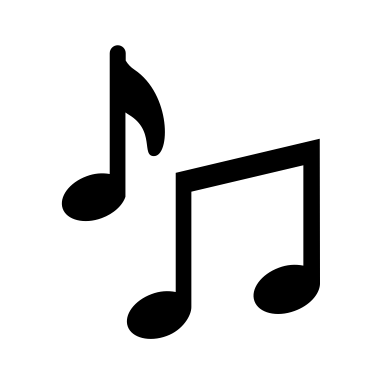 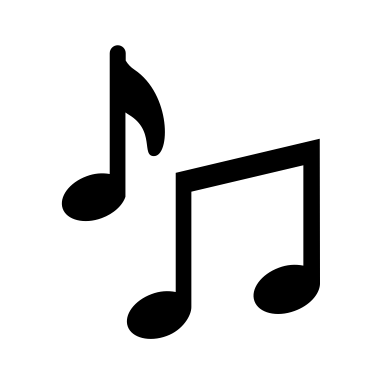 Emily Rimmer MD MSc. FRCPC
May 1, 2020
Presenter Disclosure
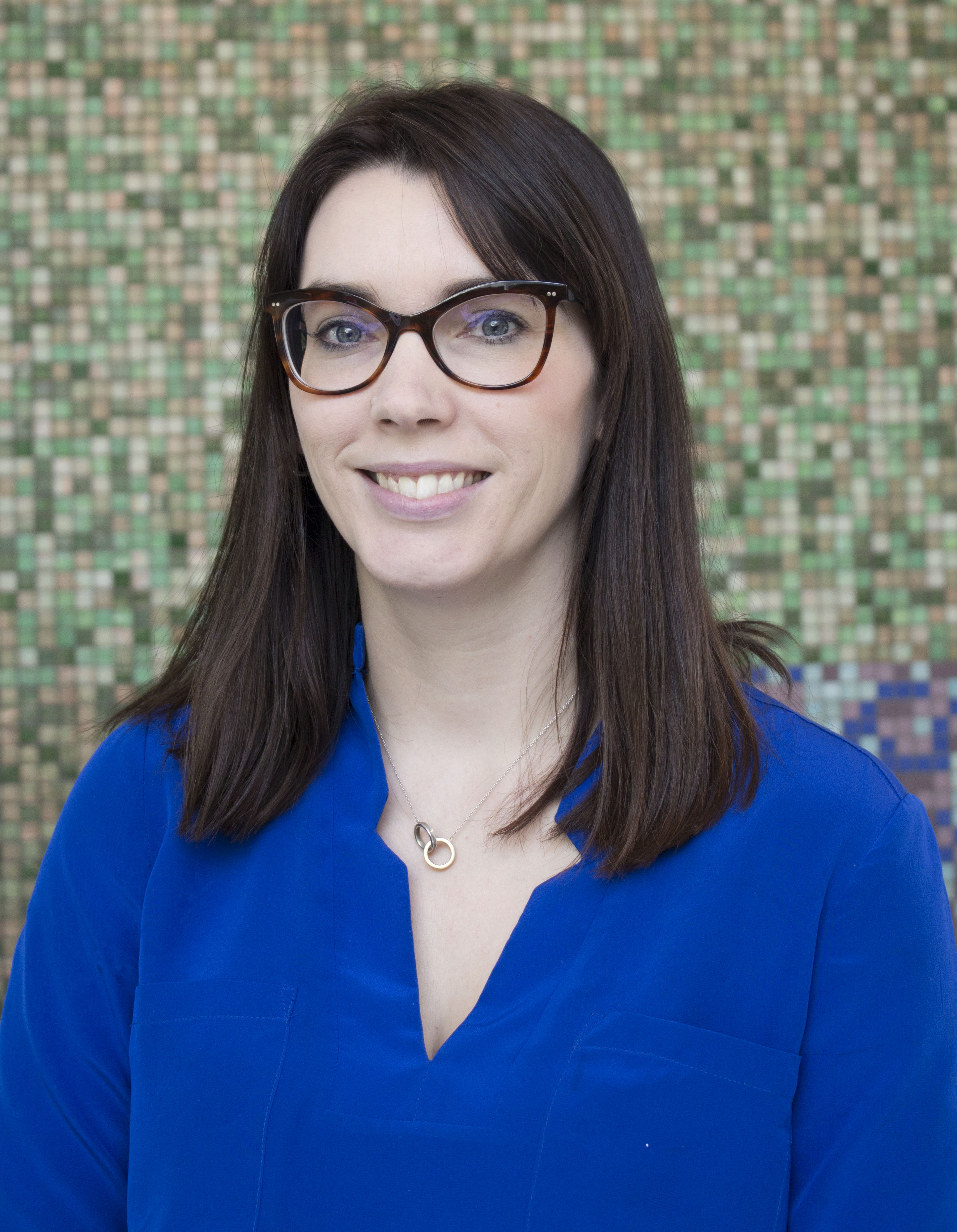 Faculty / Speaker’s name: Emily Rimmer

Relationships with commercial interests:
Grants/Research Support: none
Speakers Bureau/Honoraria: none
Consulting Fees: none
Other: none
[Speaker Notes: This slide must be visually presented to the audience AND verbalized by the speaker.]
Mitigating Potential Bias
Not Applicable
[Speaker Notes: This slide must be visually presented to the audience AND verbalized by the speaker.]
Learning Objectives
Recognize the burden of iron deficiency
Understand investigations to diagnose iron deficiency
List the investigations required to identify cause of iron deficiency
Apply strategies to manage iron deficiency
Come on, come on, come on, let me tell you what it’s all about….
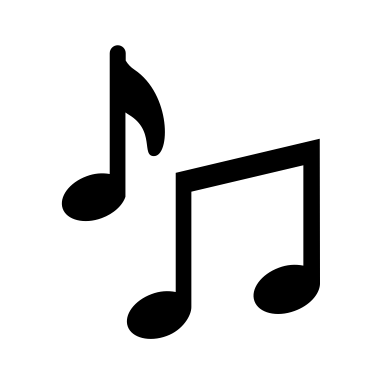 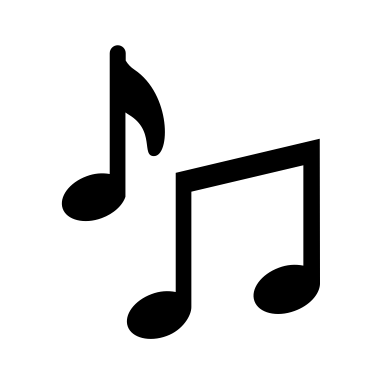 I-D-A, its easy as 1-2-3…

Step 1 – Identify iron deficiency
Step 2 – Investigate cause of iron deficiency
Step 3 – Iron repletion
Epidemiology of iron deficiency
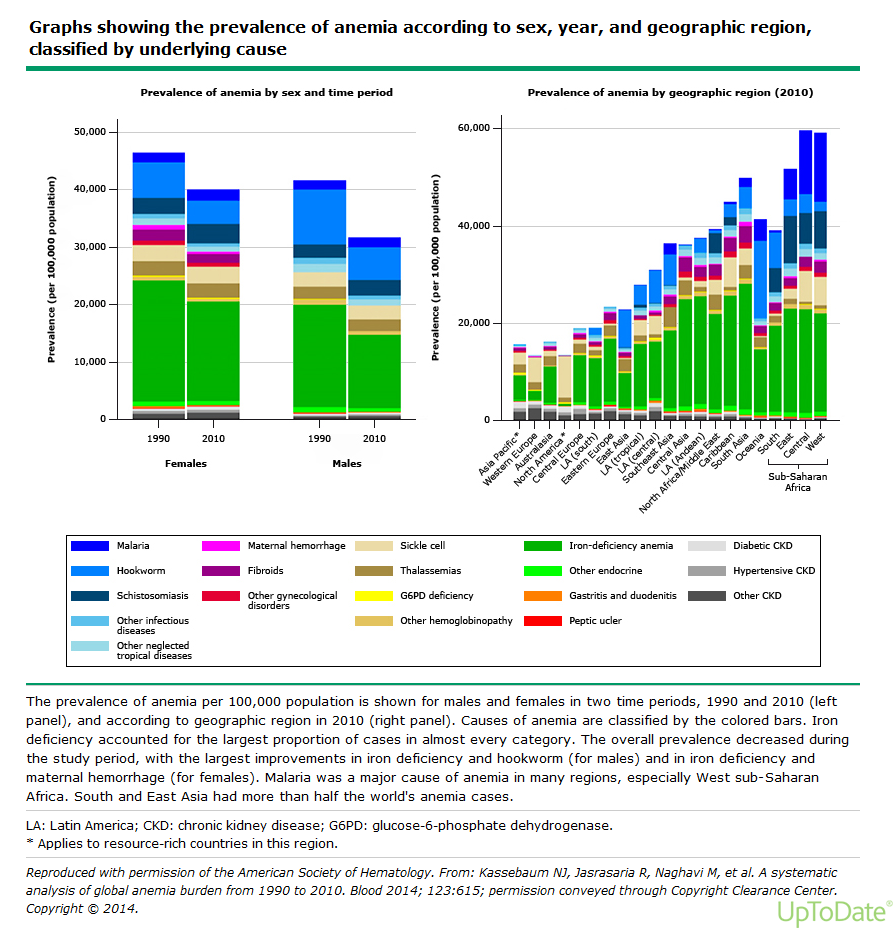 ~30% of the global population have anemia1
Iron deficiency is the predominant cause of anemia2 
Women and children are most at risk
Regardless of geography or SES
Green represents iron deficiency anemia (IDA)
Ning and Zeller.  Management of iron deficiency.  Hematology 2019.  
Kassebaum et al.  A systematic analysis of global anemia burden from 1990 to 2010.  Blood 2014
Iron deficiency (ID)
Iron deficiency is highly prevalent: ~2 billion individuals
Symptoms:
Fatigue, pica, depression, headache, restless legs syndrome
Anemia: dyspnea with exertion, lightheadedness, palpitations
Many patients with ID are not anemic.  Do they require treatment?
Will treatment improve their fatigue or quality of life?
Will it enhance physical performance?
The iron deficient but non-anemic patient…
Meta-analysis of 18 randomized controlled trials
Total n = 1162 individuals; mostly young healthy females 
Follow up duration: 90 days to 4 months
Oral iron preparations studied in 14 trials
Mean daily dose was 87 mg (elemental)

Bottom line:  Iron supplementation reduced self reported fatigue, but didn’t really change measures of work capacity
1. Efficacy of iron replacement therapy on fatigue and work capacity in non-anemic adults with iron depletion: a systematic review of randomized trials.  Houston et al  BMJ Open. 2018
Step 1: Identify iron deficiency (ID)
ID can occur in presence or absence of anemia (A)
IDA is typically associated with microcytosis
All microcytic anemia are due to impairment of hemoglobin synthesis
Serum ferritin is the single best test to identify ID/IDA
Drawback is ferritin is acute phase reactant
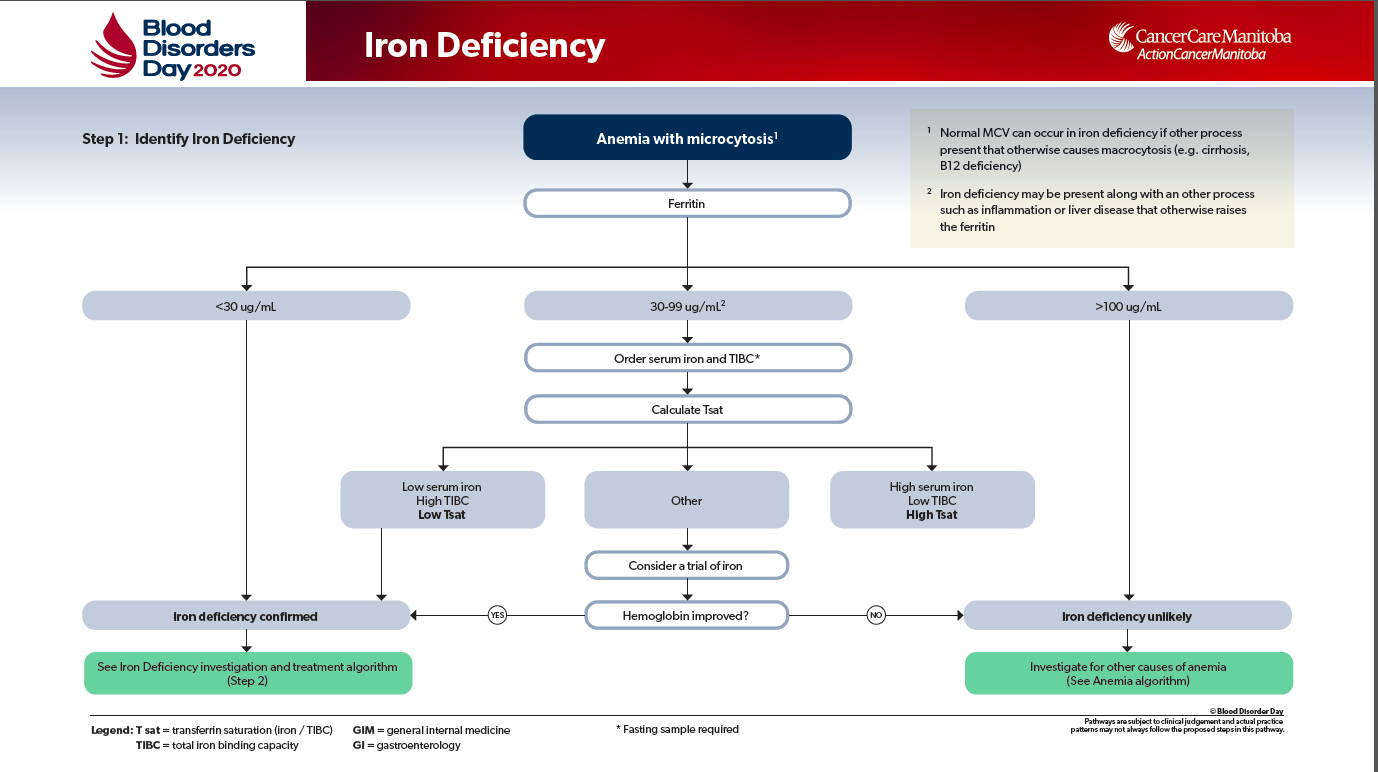 IDA may be present along with another process such as inflammation or liver disease that otherwise raises the ferritin
Although <15 historically used for diagnosis of IDA, <30 achieves a higher sensitivity (92%) while maintaining good specificity (98%)1
Ning and Zeller.  Management of iron deficiency.  Hematology 2019.
Tests consistent with ID/IDA
Step 2: Investigate cause of IDA
NB: IDA is a symptom NOT a diagnosis
To effectively manage IDA, the etiology MUST be identified and, if possible, corrected
Conditions associated with ID
Decreased iron availability
Increased iron need
Malabsorption
Gastric bypass, celiac, etc
Inflammatory diseases
CHF
CKD
(Diet)
Pregnancy, and breastfeeding
Childhood
Blood loss
GI, GU, vaginal, blood donation, epistaxis
Iron loss in pregnancy/breastfeeding ~1000mg
Menstrual blood loss ~1mg/day
Iron loss in hemodialysis ~2000mg / year
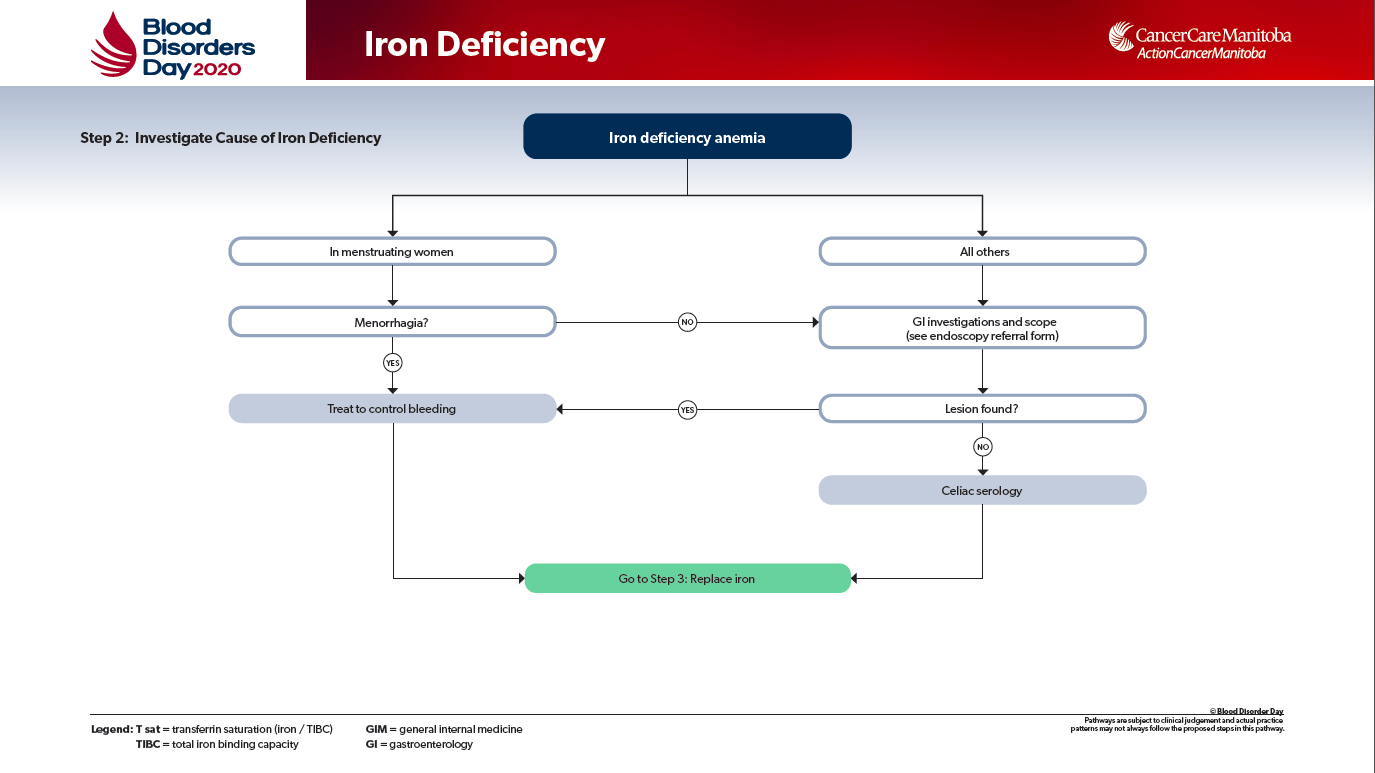 Insert algorithm
Menstrual blood loss
Most common cause in women of reproductive age
Detailed bleeding history is recommended
Use of a validated bleeding score recommended1
Strategies to reduce menstrual blood loss
Hormonal contraception (OCP, progesterone secreting IUD)
Anti-fibrinolytic agents (tranexamic acid)
1. www.letstalkperiod.ca
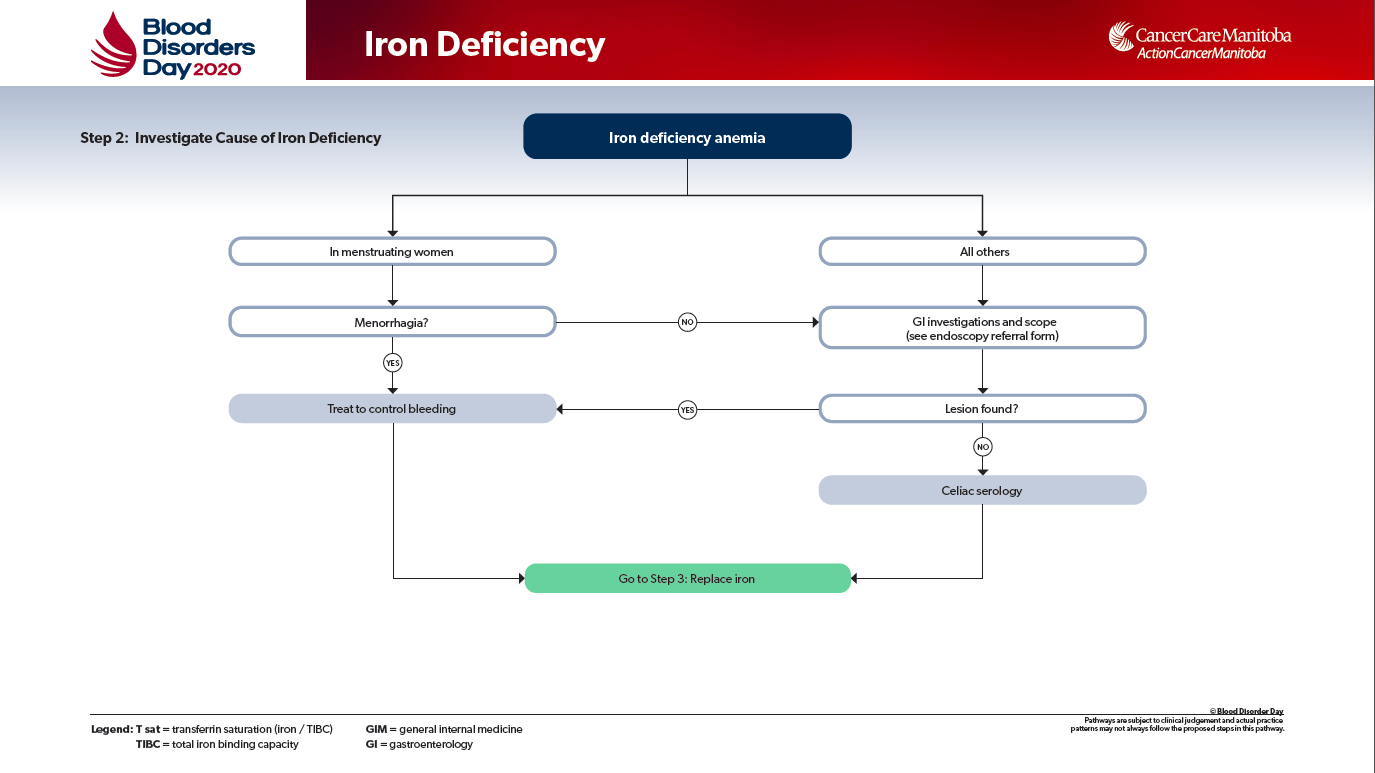 Insert algorithm
GI investigations
Endoscopy referral for upper/lower scope
FOBT is NOT recommended when ID/IDA present
GI malignancies can occur at any age!
https://wrha.mb.ca/endoscopy/central-intake/
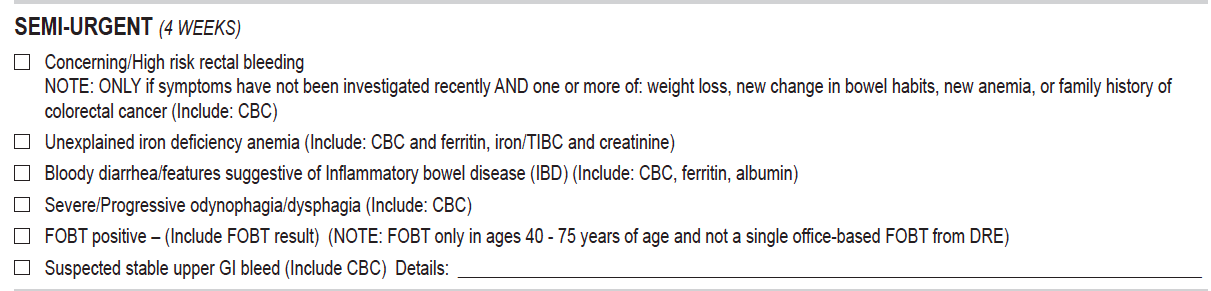 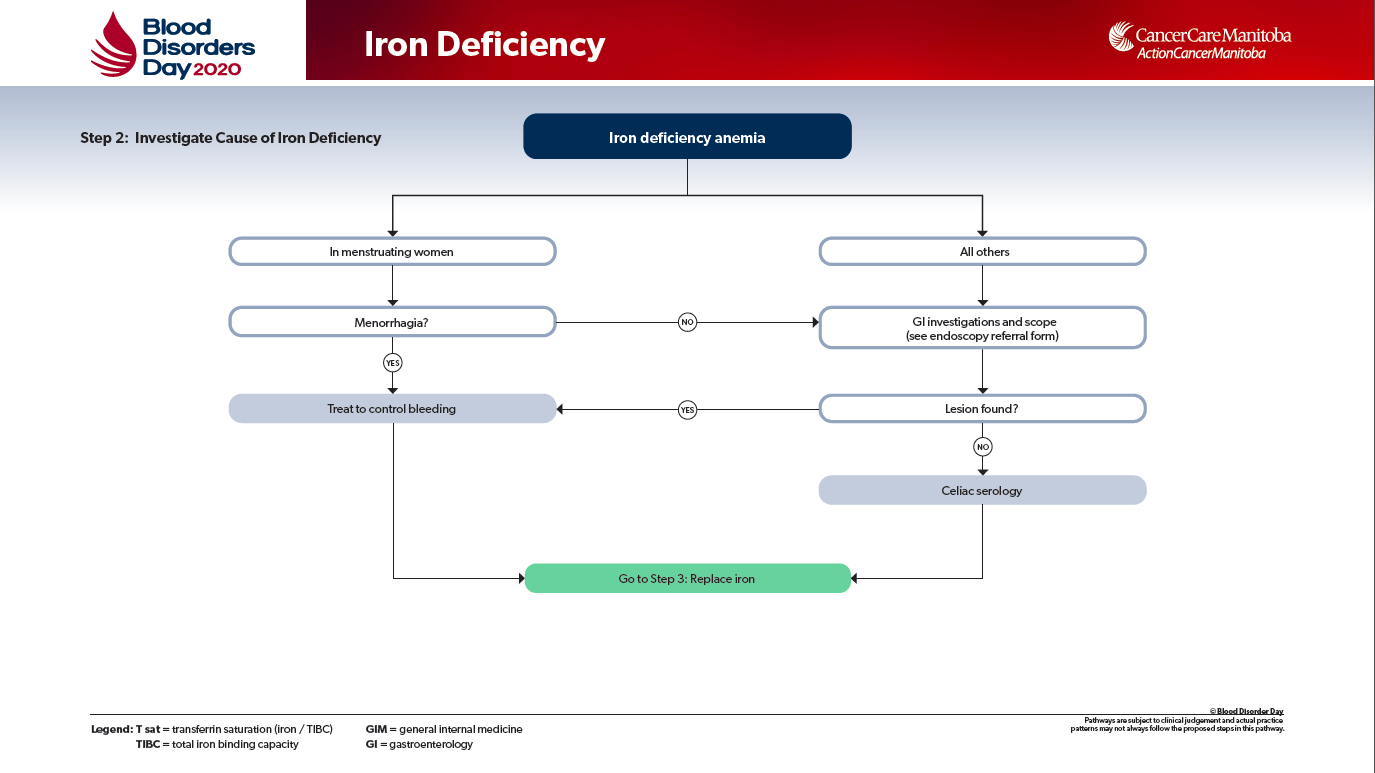 Insert algorithm
Additional tests to consider: 
Urinalysis
Hemolysis screen: LDH, haptoglobin
Step 3: Iron replacement
When to treat:
When ID confirmed AND causes considered
With anemia, but likely without anemia
Oral iron supplementation
Preferred
Intravenous iron
Avoid RBC transfusion in IDA unless hemodynamic instability
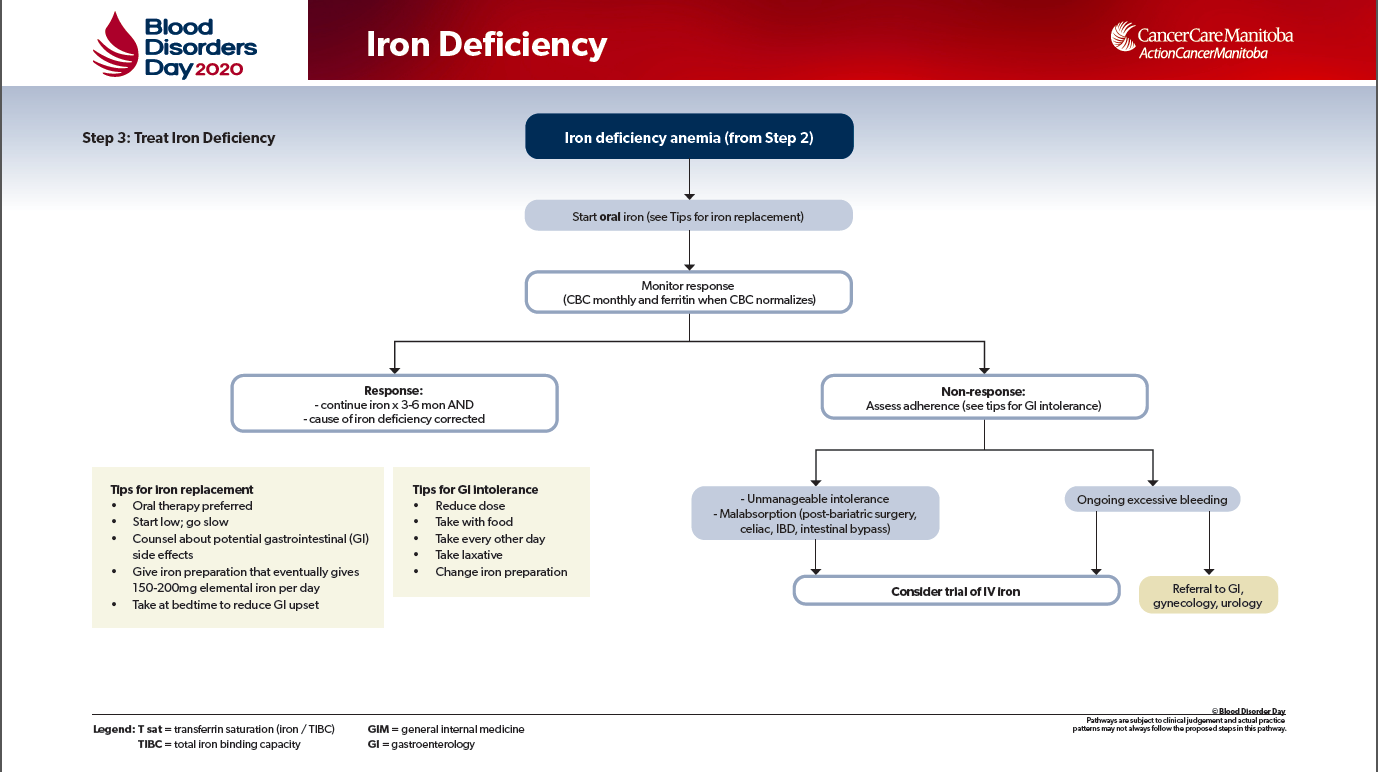 algorithm
[Speaker Notes: Address underlying cause
Oral therapy generally preferred
Start low; go slow.   Minimize GI side effects
Give some preparation that eventually delivers 150-200 mg of elemental iron per day
e.g. ferrous sulphate, 1 tablet,  300 mg PO TID]
Oral iron preparations (Full Replacement doses)
Recommended first line
Unproven claims of increased GI tolerability
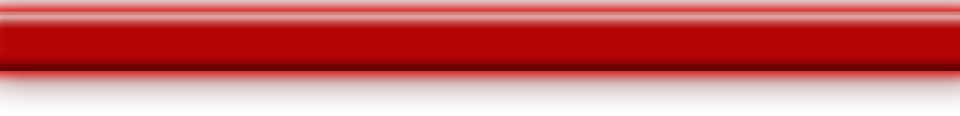 Which oral supplement is preferred?
Which one is most efficacious?
The one with the most iron
Which one is best tolerated?
The one with the least iron

There is no evidence that one preparation is more effective than another or has fewer side effects than another1
Cancelo-Hildalgo MJ et al.  2013. Tolerability of different oral iron supplements: a systematic review. Curr Med Res Opin. 2013;29(4):291.
Oral vs. Parenteral Iron
When to consider IV iron?
Intolerance to more than 1 oral regimen, even when ramping up slowly and taking with food and management of constipation
	- Try iron sulphate elixer EOD
Malabsorption syndromes
Inflammatory bowel disease
Post gastric bypass surgery 
Chronic kidney disease – on dialysis  (standard of care)

**In almost all instances, try oral replacement first
Barriers to Practice Change
Access to IV iron is challenging in Winnipeg
Community hematology (Dr. Harris) can provide some of this service to patients in Winnipeg
If patient followed by gastroenterologist, they should be able to provide this as well
Rural MD are encouraged to provide in local hospital
[Speaker Notes: The goal of continuing professional development (CPD) is to improve patient outcomes by changing the practice behaviours of physicians.
Identifying barriers that might exist that would inhibit change from occurring is an important component of CPD.
CPD programs that address barriers to physician change are more likely to impact a change in practice.]
Take home message(s)
Iron deficiency anemia is common
Oral iron supplementation is preferred
Forewarn patients about GI side effects
Start low, go slow
Thank you
erimmer@cancercare.mb.ca